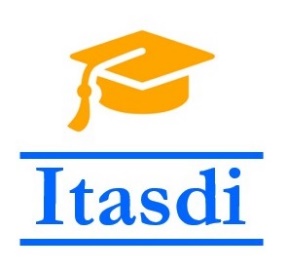 Innovative Teaching Approaches in development of Software Designed Instrumentation and its application in real-time systems
Smart sensors and applications
School of Electrical
Engineering
University of Belgrade
Ss. Cyril and Methodius
University
Faculty of Electrical Engineering
and Information Technologies
Faculty of Technical 
Sciences
Faculty of Physics
Warsaw University of Technology
Zagreb University of 
Applied Sciences
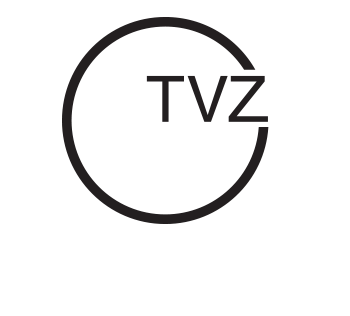 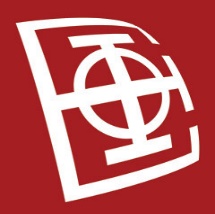 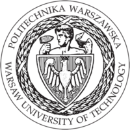 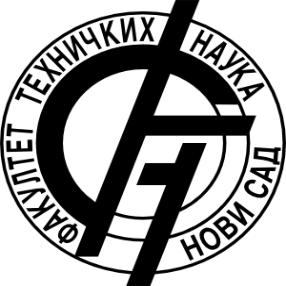 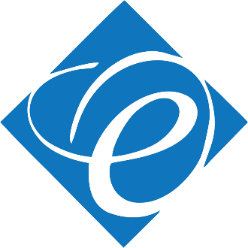 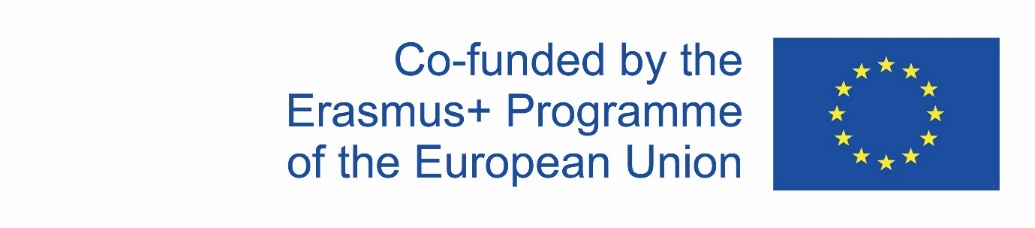 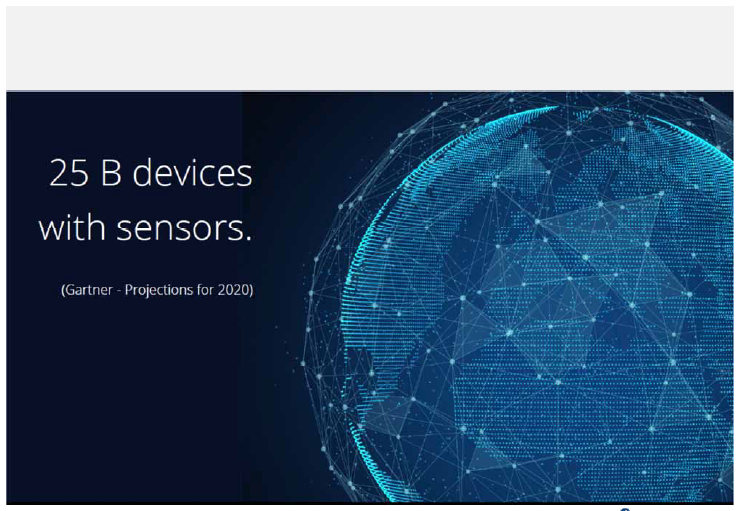 ИНТЕРНЕТ НА НЕШТА
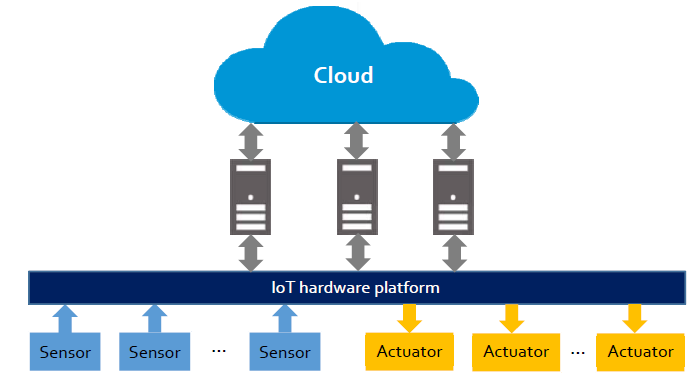 ЕВОЛУЦИЈА НА ПАМЕТНИ ТЕЛЕФОНИ
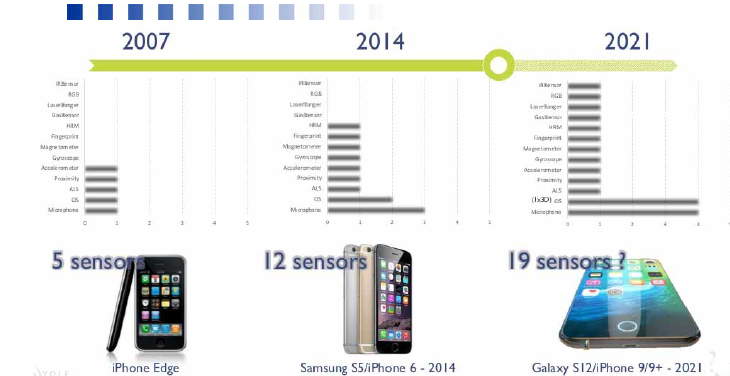 СЕНЗОРИ СЕ
чувствителни на одредена физичка величина од околината (температура, осветленост, притисок и сл.)
не-чувствителни на сите други надворешни фактори
способни да генерираат мерлив излезен сигнал како резултат на побудната физичка величина
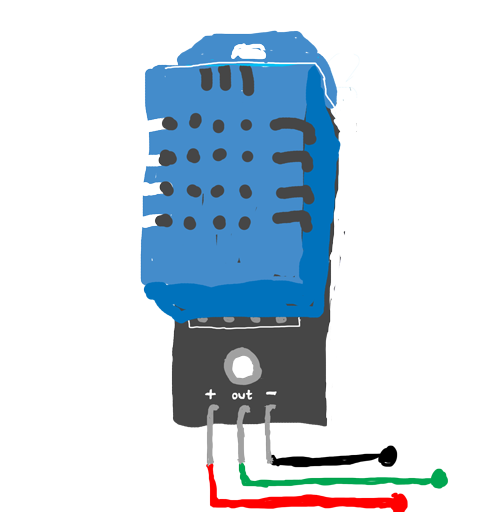 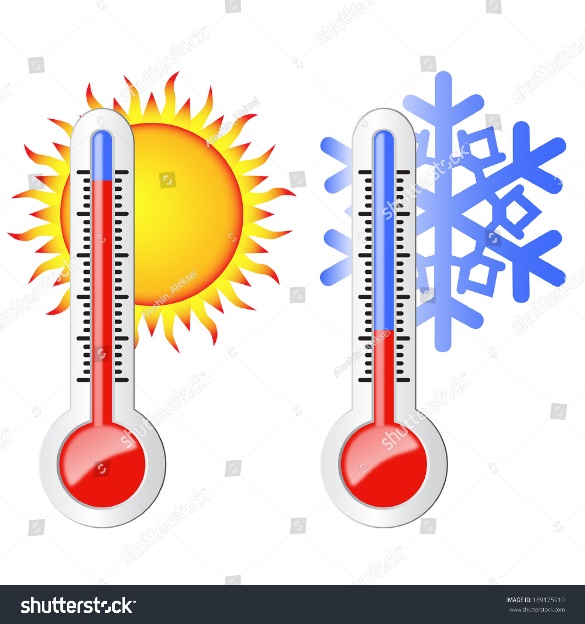 ДОМЕНИ НА ПРИМЕНА
ИЗЛЕЗНИ СИГНАЛИ
АНАЛОГНИ СЕНЗОРИ
Аналогните сензори се познати и како модулациски
Физичката величина предмет на мерење игра улога на модулациски сигнал, додека излезната величина претставува носител
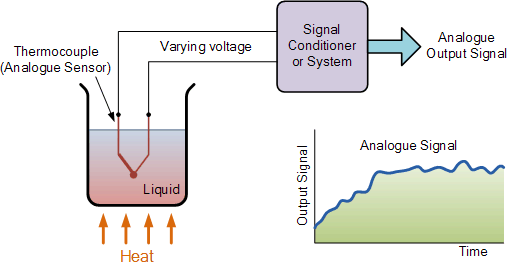 ДИГИТАЛНИ СЕНЗОРИ
Излезниот сигнал кај дигиталните сензори е во кодиран дигитален облик и може директно да се обработува од дигитални системи.
Дигиталните сензори, не се секогаш “паметни”.
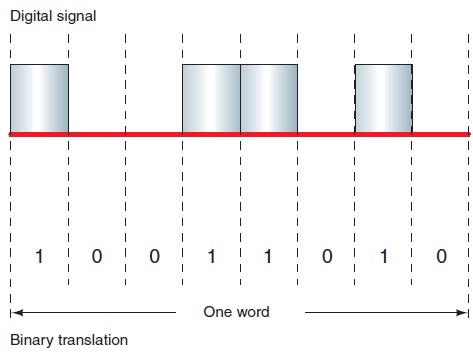 ИЗЛЕЗНИ СИГНАЛИ КАЈ ДИГИТАЛНИ СЕНЗОРИ
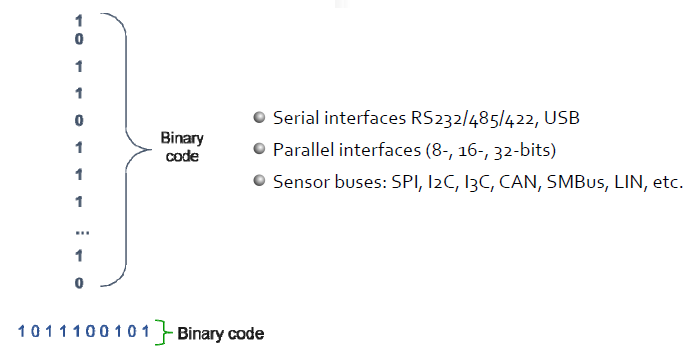 КВАЗИ-ДИГИТАЛНИ СЕНЗОРИ
Квази-дигиталните сензори генерираат дискретни излезни сигнали кои можат да се обработуваат со дигитални системи. Фреквенцијата, периодата, временски интервал, фактор на исполнетост или фазното доцнење претставуваат информациски параметри.
Tx
fx
t
f
PWM
Nx
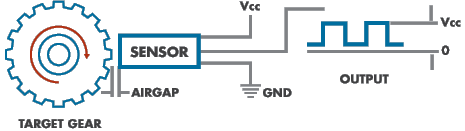 f1/f2
D.c.
КВАЗИ-ДИГИТАЛНИ СЕНЗОРИ
ПРЕДНОСТ НА КВАЗИ-ДИГИТАЛНИТЕ СЕНЗОРИ
Голема имуност на шум
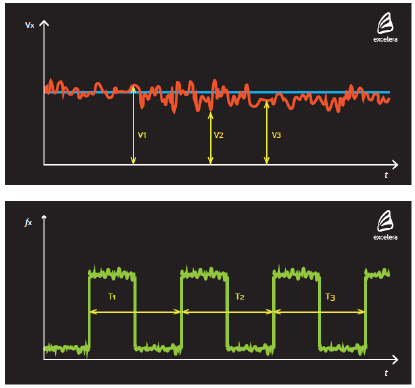 ПРЕДНОСТ НА КВАЗИ-ДИГИТАЛНИТЕ СЕНЗОРИ
Широко динамичко подрачје
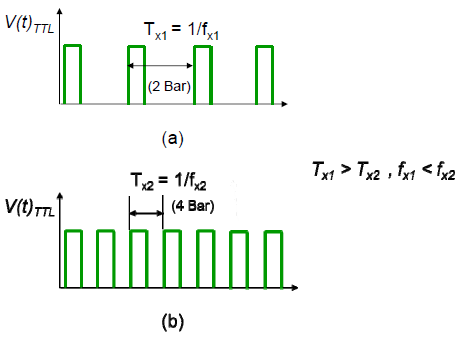 ПРЕДНОСТ НА КВАЗИ-ДИГИТАЛНИТЕ СЕНЗОРИ
Поголема точност (референца)
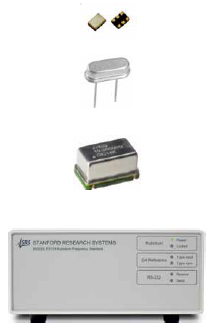 Кварцните осцилатори се многу по стабилни во споредба со напонските референтни извори:
не компензиран кварцен осцилатори има грешка од редот (150)∙10‐6
Температурно контролирани кварцни осцилатори имаат грешка од редот 10‐8 10‐10
ПРЕДНОСТ НА КВАЗИ-ДИГИТАЛНИТЕ СЕНЗОРИ
Едноставен интерфејс
Едноставна интеграција
Мали димензии
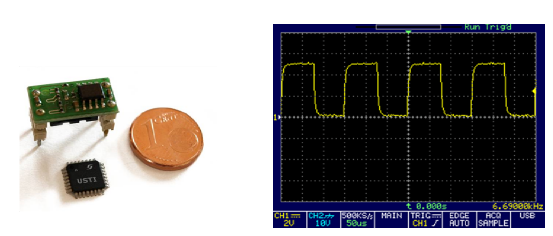 ПРИСТАПИ ЗА ДИЗАЈН НА ПАМЕТНИ СЕНЗОРИ
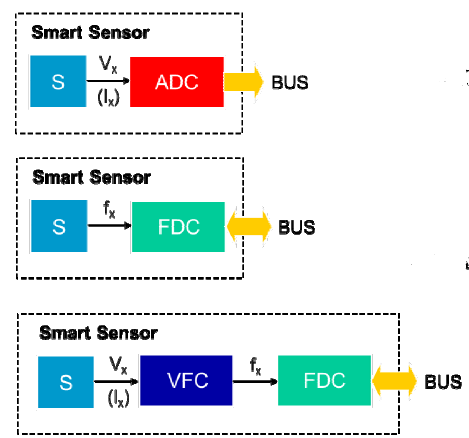 Класичен пристап
Алетернативен пристап
ПРОИЗВОДИТЕЛИ НА (КВАЗИ) ДИГИТАЛИ СЕНЗОРИ
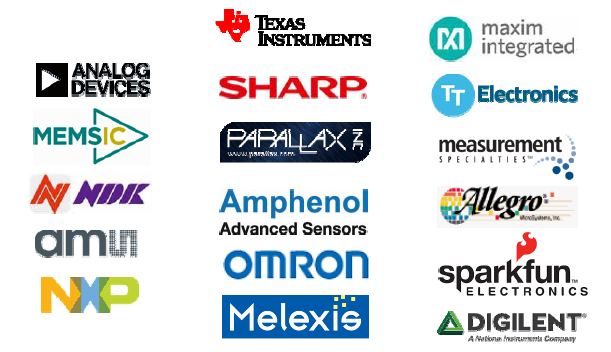 Основни к-ки на паметните сензори
Зголемена доверливост и робусност: намалување на бројот на компоненти и ожичување.
Линеарност: воглавно сензорите се нелинеарни, но со примена на повратни врски или табели за пребарување може да се подобри линеарноста.
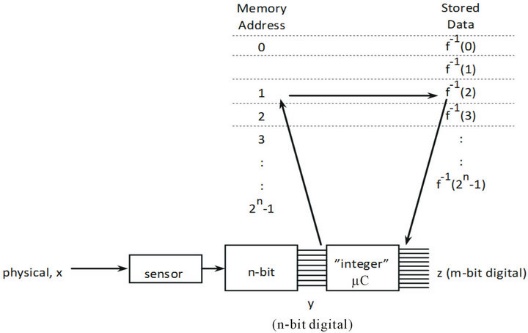 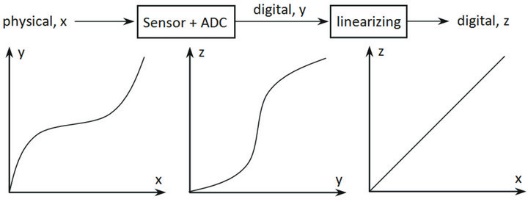 Основни к-ки на паметните сензори
Споредна чувствителност: покрај мерливата најчесто сензорте се чувствителни на друга споредна физичка величина. Споредната чувствителност може да се намали со вградување на дополнителни сензори во исто интегрирано коло и компензирање.
Самодијагностика: често се појавуваат дефекти во сензорите и/или системите. Дефектите можат ефикасно да се откријат со специјално дизајнирани електронски кола за дијагностика.
Автоматска калибрација: секој мерен систем тежнее да ги промени метролошките караткеристики. Повремено потребно е да се спореди со даден стандард или еталон.
Подобрена точност и прецизност
ТОЧНОСТ И ПРЕЦИЗНОСТ
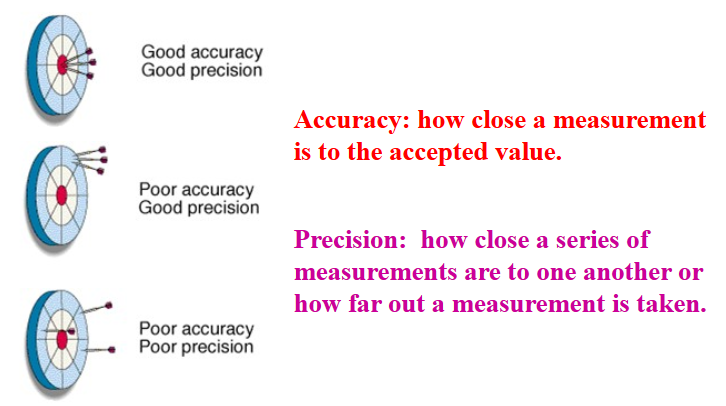 Добра точност
Добра прецизност
Лоша точност
Добра прецизност
Добра точност
Лоша прецизност
ПОДОБРЕНА ТОЧНОСТ И ПРЕЦИЗНОСТ
Медијански филтер?
Digital
Output
Sensing
Element 1
FDC (Core)
Sensing
Element 2
Sensing
Element 3
VFC
Sensors and sensing elements
TEDS
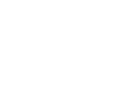 ТЕХНОЛОГИИ ЗА ИЗРАБОТКА
IC, ASIC
Хибридни
МЕМС
Системи на чип (SoC)
ТЕМПЕРАТУРНИ СЕНЗОРИ
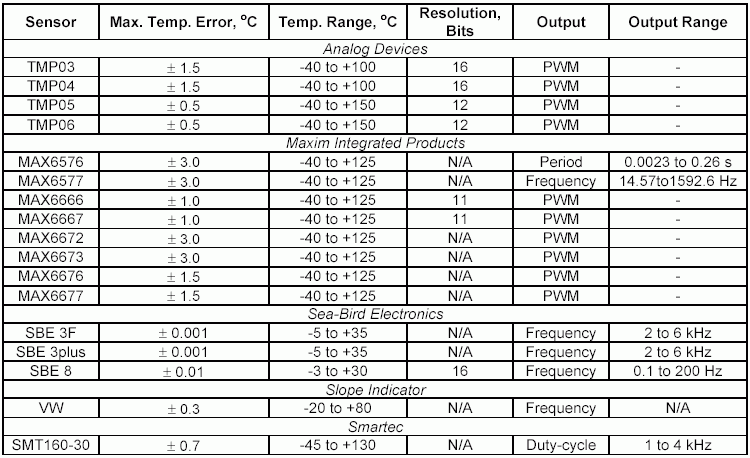 СЕНЗОРИ ЗА ПРИТИСОК
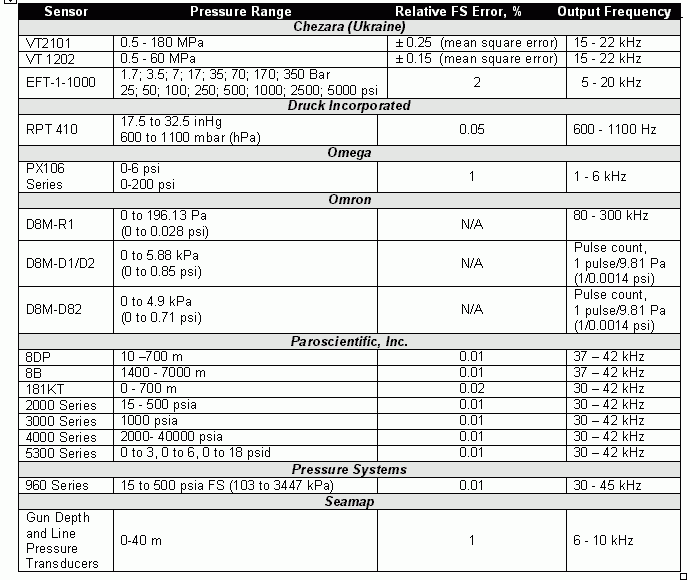 АКСЕЛЕРОМЕТРИ
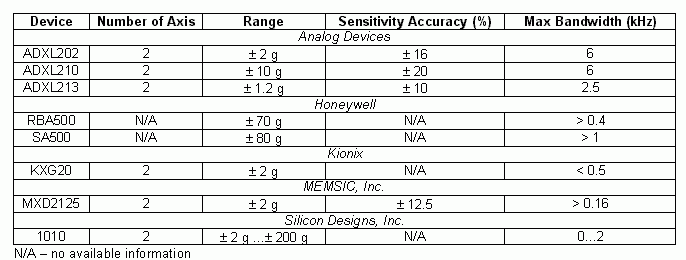 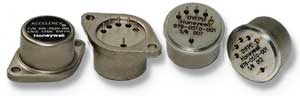 СЕНЗОРИ ЗА БОЈА И ОСВЕТЛЕНОСТ
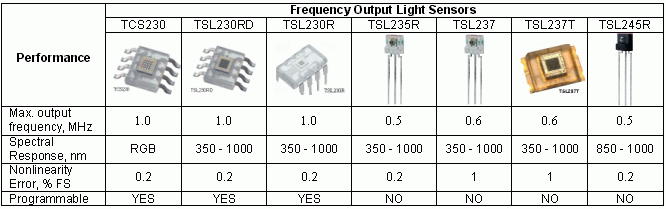 СЕНЗОРИ ЗА ВЛАЖНОСТ
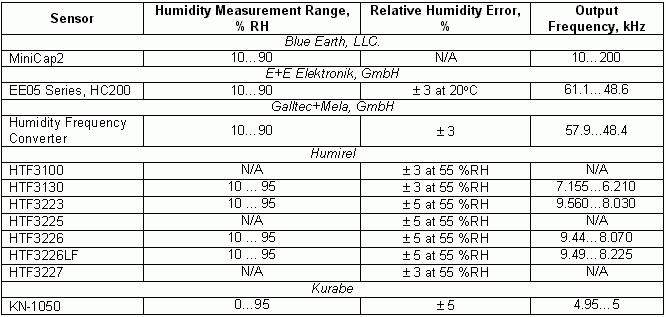 ДРУГИ СЕНЗОРИ
Сензори за наклон
Сензори за истегнување и смолкнување
Сензори за ниво
Сензори за спроводливост
Сензори за проток
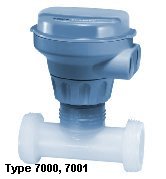 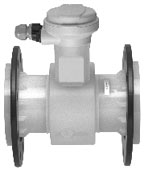 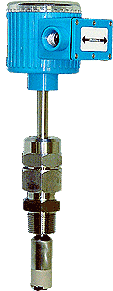 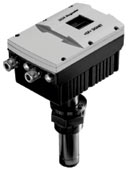 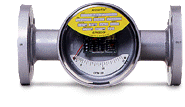 IEEE 1451 СТАНДАРД
Стандардот дефинира концепт на plug-and-play сензори со аналоген излезен сгнал кој ќе обезбеди компатибилност со големиот број расположливи инструменти и интерфејси. 
IEEE 1451 популарноста на фамилијата стандарди постојано се зголемува
Од 2004 произведени се повеќе од 13200 различни модели на сензори согласно IEEE 1451.4
Digital,
Point
-
to
-
Point
TII
TEDS
Smart
Transducer
Network
-
Capable
IEEE
1451.2
Interface
Module
Interface
Digital
Application
(STIM)
FDC
Txdcr
Processor
Distributed
(NCAP)
Multidrop
Bus
Bus
TEDS
Transducer
Bus
IEEE
1451.3
Interface
Module
Interface
Txdcr
(TBIM)
FDC
Txdcr
Network
Wireless
TEDS
IEEE
IEEE
Wireless
IEEE
1451.5
1451.0
Wireless
Interface
1451.1
Transducer
Common
Txdcr
FDC
Common
Functiona
-
Object
lity
&
Model
Frequency+
TEDS
Digital
TEDS
Mixed
-
Mode
IEEE
1451.4
Transducer
Txdcr
Any
Network
TII
-
Transducer
Independent
Interface
Txdcr
-
Transducer
IEEE 1451 СТАНДАРД
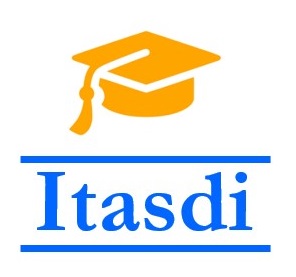 Innovative Teaching Approaches in development of Software Designed Instrumentation and its application in real-time systems
Co-funded by the
Erasmus+ Programme
of the European Union
ITASDI
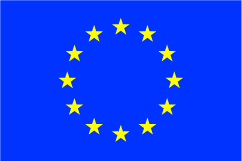 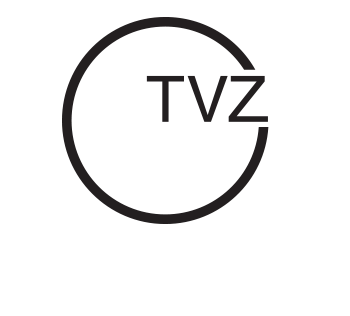 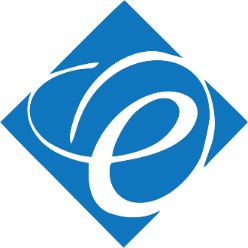 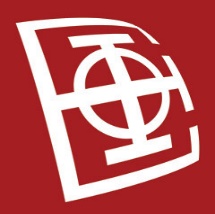 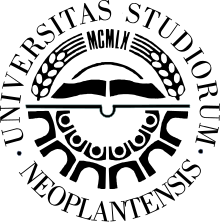 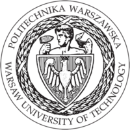